Kokyo
Beam profiler for large diameter and high power
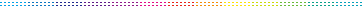 LaseView-LHB
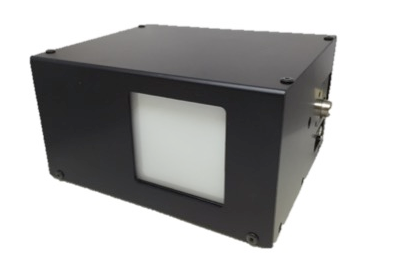 ・Maximum diameter     : 50 mm x 50 mm

・Maximum input power : 100 W/cm2

・Including software and camera

・Beam diameter measurement, analysis functions
  and auto-range adjustment are available
Image/LaseView-LHB
Composition
This is a beam profiler for large diameter and high power. Beam profile is addressable only by introducing laser into LaseView-LHB. Laser with low power (1 mW/cm2~) is also available. LaserView is included as software and various
analysis functions make LaseView-LHB useful.
Software
   Power adapter
   Laser beam receiving
   (including CCD camera)
Price and lead time
Price：USD 14,800 (Ex-works Japan)
               （without Tax）
    Lead time： Around 1 - 1.5 months
                                after order receipt
Application

・ Laser processing and laser microscope
•  OCT
•  Development for laser light source
•  THz wave generation
•  Evaluation for material property
•  Education and training on laser
Operational conditions
・Windows Vista SP1
・Windows 7
・Windows 8、Windows 8.1
・Windows 10
 Operation is not always guaranteed on PC
 with above Windows OS.
For further product information,
 http://en.symphotony.com/pick-upproductsbeam-
profiler-for-large-diameter-andhigh-power/
Kokyo
Analysis functions
• Line profile

• Integration profile

• Maximum intensity projection

• Point - point distance

• Peak integration
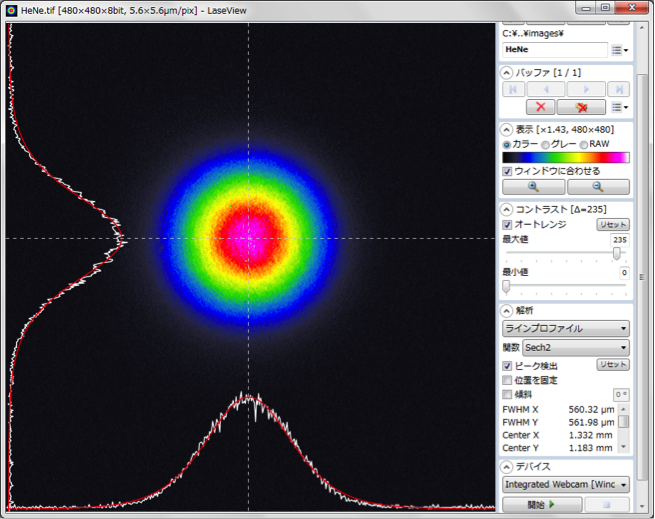 * Maximum 100 mm x 100 mm beam diameter is available.
* Infrared wavelength region is measureable by custom.
For further information,
Kokyo
No.5 Hase Bldg. 2F, 637, Suiginyacho, Shimogyo-ku
kyoto-shi, Kyoto, 600-8411, Japan
Email : info@symphotony.com    81-70-6582-2430
Kokyo, Inc.